National Division for Economic Enforcement
Force Build-up -237
Unit’s Responsibilities
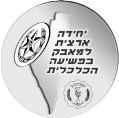